STEP IN AND SHAPE YOUR FUTURE
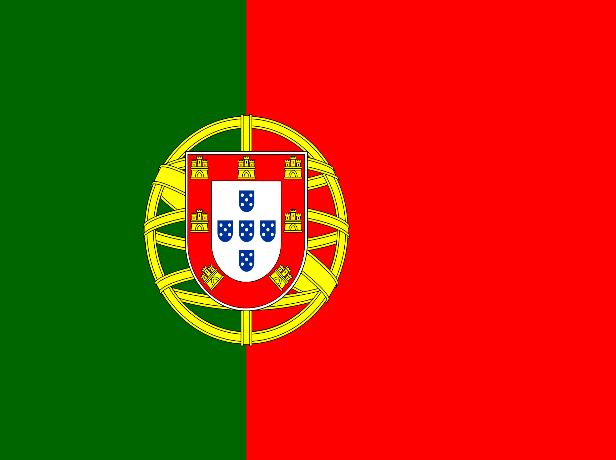 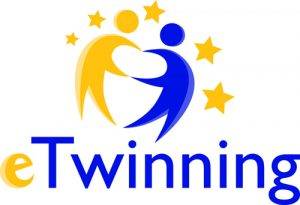 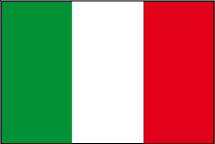 eTwinning project 
P   presentazione agli studenti e alle famiglie
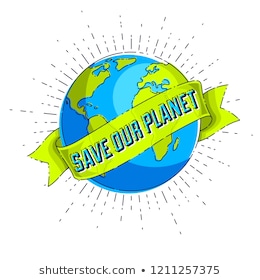 STEP IN AND SHAPE YOUR FUTURE
SOS e-Twinning e didattica a distanza al                    tempo del Covid-19
Integrazione del progetto nel curriculum
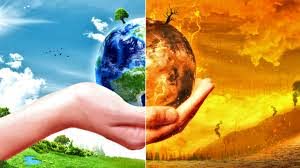 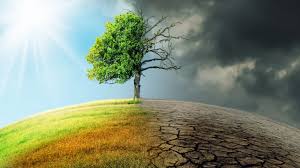 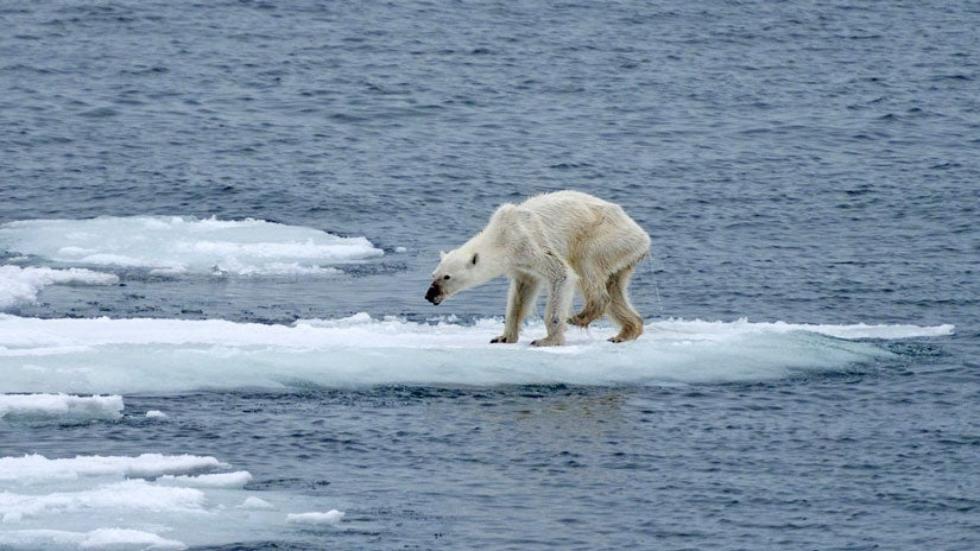 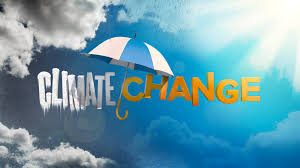 Interdisciplinarietà
Competenze digitali
Strumenti
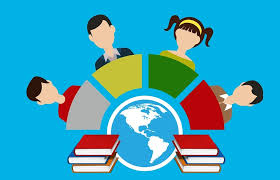 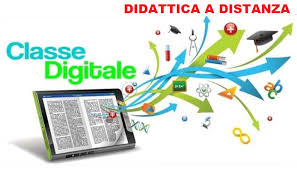 Risultati
tangibili
non tangibili
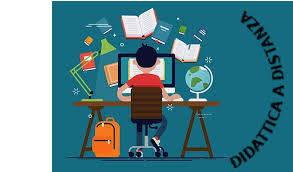 Films ”Our Planet” 
 Kahoot quizzes 
Padlet 
Answergarden wordclouds 
Mural of Feelings
Collaborative story 
Digital book for children
Creatività
Problem solving
Team work
Abilità linguistiche
Comunicazione
Abilità informatiche
Diffusione dell’uso di eTwinning a scuola